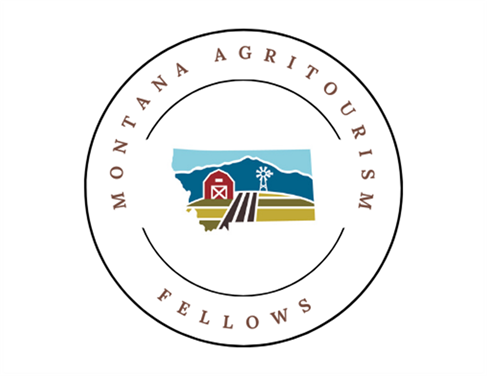 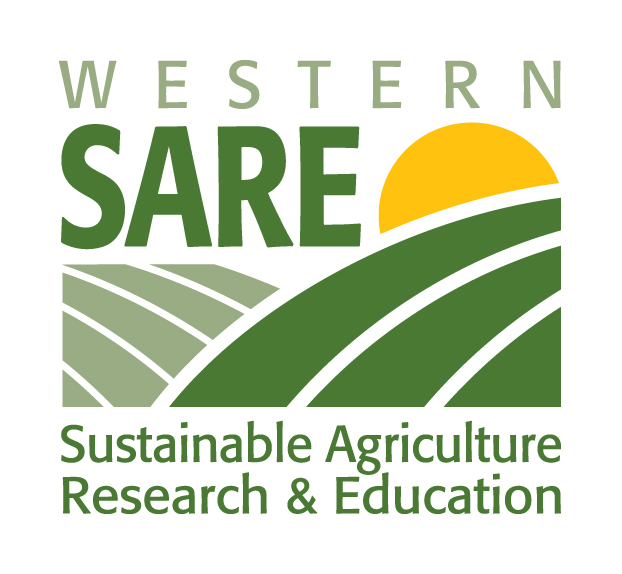 “Montana Agritourism Fellows Program: Developing Leaders to Advance Sustainable Agritourism”
Who are your program leaders?
Shannon Arnold, Dustin Perry, Beth Shirley, Kim Woodring, and Anna Sponheim
Introduction of the “Fellows”
You have 1 minute to describe who you are and why you chose to be involved in this program
Overview of the“Fellows” Program and Logistics
What is Agritourism?
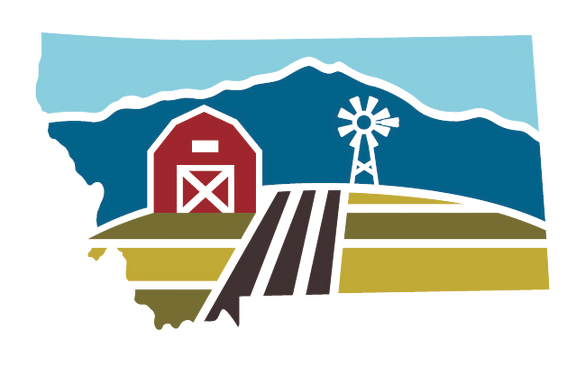 Definition
Agritourism, defined as “the business of establishing farms as travel destinations for educational and recreational purposes,” offers a viable option to help reconnect the public to the food system and bridge the growing gap of knowledge between consumer and producer (Schilling et al., 2006, p. 200). 

Motivators
Additional income stream 
The ability to diversify operations
[Speaker Notes: have been found to be strong motivators for starting an agritourism business on an existing farm or ranch (McGehee & Kim, 2004; Schilling et al., 2006). 
Education of urban and suburban audiences]
Western SARE Professional Development Program Grant
“Improve the ability of agricultural professionals to conduct educational programs and activities in sustainable agriculture principles and systems
In a “train the trainer” fashion, this program focuses on increasing knowledge and capacity for agricultural stakeholders to provide further training and information to other agricultural professionals and producers.
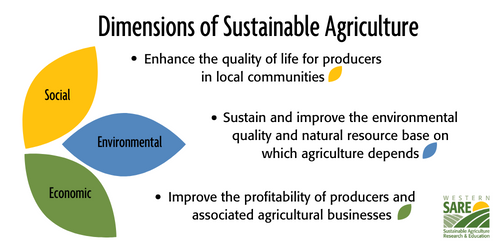 [Speaker Notes: How do we produce and distribute food, fuel, and fiber sustainably? While every strategy varies, SARE embraces three broad goals: profit over the long term; stewardship of our nation’s land, air, and water; and quality of life for farmers, ranchers, and their communities.
and to respond to inquiries on the subject from farmers, ranchers, and the public.”]
Montana Agritourism “Fellows” Program Overview:
Goal: To establish and train a cohort of leaders, the Montana Agritourism Fellows (“Fellows”), who will educate farmers, ranchers, professionals, and communities about sustainable agritourism. 
Allow fellows to effectively educate others on:
Diversification opportunities for agritourism 
The economic benefits, environmental impacts, and social connections of agritourism 
Current agritourism industry issues
[Speaker Notes: At its heart, agritourism connects farms to communities.

Fellows will gain sustainable agritourism knowledge and skills transferable to Montana communities through exposure to
 

In the Abundant Montana Directory,
there are many types of agritourism activities
listed including farm and business tours, farm-to-table
dinners, farm stays, workshops, internships and volunteer
opportunities, and special events such as weddings.

We took the approach of those enterprises that connect agriculture and education to condense the sample.

Program content and experiences will emphasize:
Sustainable agriculture operations 
Integration strategies with agritourism]
“Fellows” Program Objectives and Activities
Increase knowledge of agritourism 
Increase your agritourism network
Increase communication, teaching, and leadership skills
Increase integration strategies for a sustainable agritourism enterprise
(1) Create a plan to educate others about agritourism
(2) Build a community repository of educational resources- Fact Sheets
(3) Assist in the initial formation of a state agritourism association 
(4) Assist in hosting a statewide agritourism conference
[Speaker Notes: Fellows were nominated and chosen based on:
Community leadership 
Occupation­—with preference for agriculture, tourism, and educators 
Dedication to sustainable agriculture
Interest in agritourism
participants will work to create an open-access digital repository for community outreach. The evidence-based repository will consist of information collected from program content, reflection, journaling, and experiences and engaging with the civic rhetoric model. The repository will be used as an open resource to educate farmers, ranchers, and communities interested in learning more about sustainable agritourism as a business alternative. Repository materials will aim to increase knowledge in agritourism, sustainable agriculture, safety and risk management, liabilities and insurance, communication and marketing, and business practices. Information may include best practices, barriers to growth, characteristics, and motivating factors to participating in sustainable agritourism. The goal of the digital repository is to serve as a clearinghouse to aid in delivering community outreach programs geared toward making knowledge and ideas accessible to the public.]
“Fellows” Program Schedule
Fall 2022: Application and Selection Period
Seminar One: Feb 15-16, 2023 in Helena
Intro to Sustainable Agriculture, Tourism Management, and Agritourism 

Seminar Two: May 4-5, 2023 in Miles City/Glendive
Business Management and Agritourism Production Practices

Seminar Three: October 5-6, 2023 in Missoula
Marketing, Communication, and Public Engagement Strategies 

Seminar Four: March 7-8, 2024 in Billings
Safety and Risk, and Legal and Regulatory Issues
Agritourism Conference Planning

Montana Agritourism Conference: May 2-3, 2024 in Bozeman
Educational Presentations, Networking, and Association Planning
[Speaker Notes: Offered as a 18 month cycle of seminars across the state consisting of workshops, tours, and networking of sustainable agricultural organizations, tourism opportunities, and agritourism operations. 
Fellows were nominated and chosen based on:
Community leadership 
Occupation­—with preference for agriculture, tourism, and educators 
Dedication to sustainable agriculture
Interest in agritourism]
Seminar 1 Schedule and Logistics
February 16- Arrive at Days Inn in Helena by Noon. Please eat lunch prior to arrival. Meet in the Conference Room by 12:30 after checking into hotel room. Two people assigned to each room. Preferences?
Thursday afternoon- Attend Mini-Sheperd Camp at Little Creek Lamb. Please dress in clothes appropriate for hands-on learning.
Friday will be business casual meetings at the Department of Agriculture and Department of Commerce
All lodging costs, dinner at Little Creek Lamb, and Lunch on Friday is covered. Any dietary restrictions?
Program times: Feb. 16 at Noon – Feb. 17th at 5PM
Other Questions?
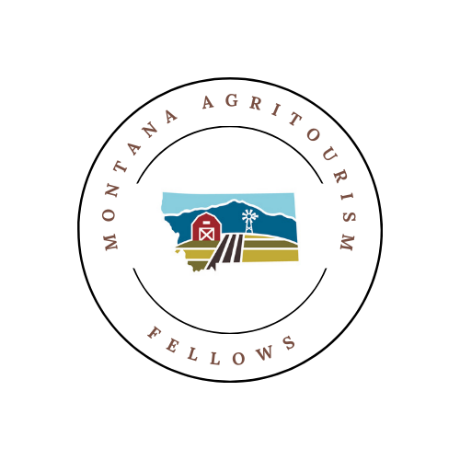 Setting Personal Goals
Before we meet for our first Montana Agritourism Fellows Seminar in February, let’s all set some goals. What is at least one goal you have with this Fellowship for:
	1.  Yourself? What do you personally aim to get out of this?
	2.  Your community? What do you want to take back to your 	community?
	3.  This group? What should the group be focused on for each 	other?
	4.  What do you need to do for each of these goals to 	achieve them? What can you bring to the table, and what can 	you do to ensure others are able to bring their best to the 	table, as well?